NIH Data Sharing and DbGaPPresentation for the North American Association of Central Cancer Registries (NAACCR) Secondary Data Sharing Task Force
Charlisse Caga-anan JD MA
Program Director, Epidemiology and Genomics Research Program (EGRP)
Genomic Program Administrator (GPA), Division of Cancer Control and Population Sciences (DCCPS)
National Cancer Institute (NCI)
charlisse.caga-anan@nih.gov 

October 14, 2022
Questions to be answered
How is “controlled access” defined?
What level of data is shared?
What methods/standards are used to de-identify the data?
What is the dbGaP process of sharing genomic data through controlled access?
How are data users and their projects vetted?
How does dbGaP ensure protection of the data, etc.?
Does the DUA with data users allow further sharing of data acquired through DbGaP?
What is dbGaP? – Brief History
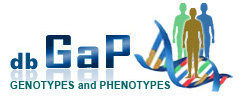 What is dbGaP?
dbGaP is a data repository
Individual-level data: Molecular data (genotype data, expression data), phenotypic data (e.g. epidemiologic variables, clinical variables)
Association analyses (i.e., genomic summary results)
Study documents (e.g., study surveys, informed consent forms)
Medical images
dbGaP is a mechanism for controlled access
Even if data is stored elsewhere at NIH, controlled access may still be managed through dbGaP
Only individual-level data that must be made available through controlled access can be submitted to dbGaP
Data to be submitted depends on NIH policy and programmatic requirements, and investigator needs; optional submissions are permitted
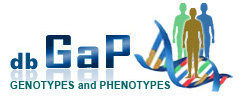 See https://grants.nih.gov/grants/guide/notice-files/NOT-OD-14-124.html
[Speaker Notes: “Investigators should submit large-scale human genomic data as well as relevant associated data (e.g., phenotype and exposure data) to an NIH-designated data repository in a timely manner.  Investigators should also submit any information necessary to interpret the submitted genomic data, such as study protocols, data instruments, and survey tools.”
-Genomic data generated using NIH funds
-Relevant associated data (e.g., phenotype and exposure data)
-information necessary to interpret the submitted genomic data, such as study protocols, data instruments, and survey tools.]
What is “Controlled” Access at NIH?
No single definition of “controlled” access, but is generally in contrast to “public” or “unrestricted” or “open” access in NIH policies
The NIH GDS Policy establishes specific terms for dbGaP controlled access:
Submitting controlled access data
Requesting controlled access data
Terms and conditions for research using controlled access data

NOTE: Recently, NIH published supplemental information that includes “Points to Consider for Choosing Whether to Designate Scientific Data for Controlled Access”
“[M]easures such as requiring data requesters to verify their identity and the appropriateness of their proposed research use to access protected data”
From “Supplemental Information to the NIH Policy for Data Management and Sharing: Protecting Privacy When Sharing Human Research Participant Data” (NOT-OD-22-213) (September 21, 2022)
[Speaker Notes: https://grants.nih.gov/grants/guide/notice-files/NOT-OD-22-213.html]
Submitting controlled access data:Institutional Certification
The data submission is consistent, as appropriate, with applicable national, tribal, and state laws and regulations as well as relevant institutional policies;
Any limitations on the research use of the data, as expressed in the informed consent documents, are delineated;
The identities of research participants will not be disclosed to NIH-designated data repositories; and
An IRB, privacy board, and/or equivalent body, as applicable, has reviewed the investigator’s proposal for data submission and assures that:
The protocol for the collection of genomic and phenotypic data is consistent with 45 CFR Part 46 [Common Rule]
Data submission and subsequent data sharing for research purposes are consistent with the informed consent of study participants from whom the data were obtained;
Consideration was given to risks to individual participants and their families associated with data submitted to NIH-designated data repositories and subsequent sharing;
To the extent relevant and possible, consideration was given to risks to groups or populations associated with submitting data to NIH-designated data repositories and subsequent sharing; and
The investigator’s plan for de-identifying datasets is consistent with the standards outlined in this Policy (see section IV.C.1.).
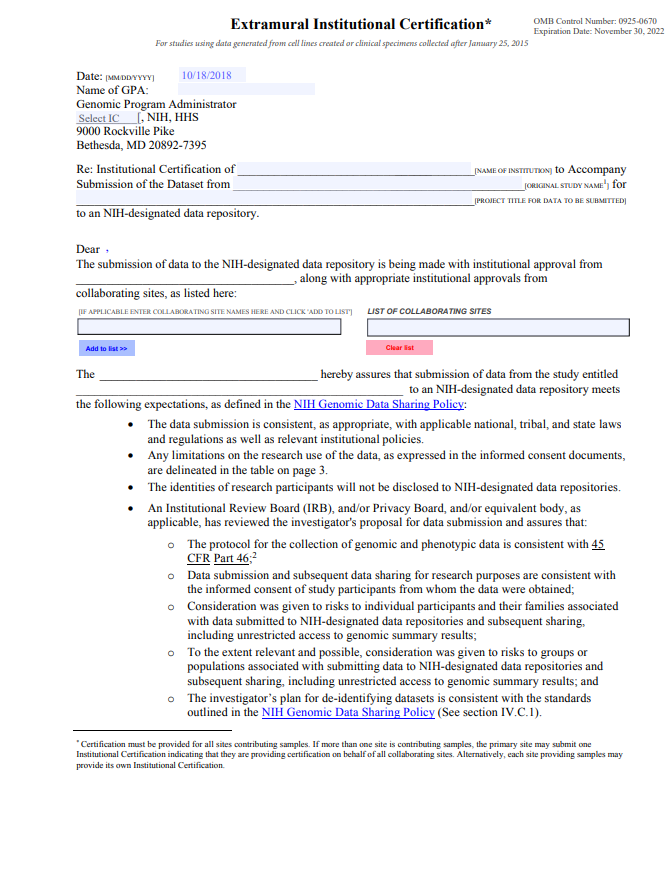 See https://sharing.nih.gov/genomic-data-sharing-policy/institutional-certifications/about-institutional-certifications
[Speaker Notes: https://sharing.nih.gov/genomic-data-sharing-policy/institutional-certifications/about-institutional-certifications]
Submitting controlled access data:Institutional Certification
The data submission is consistent, as appropriate, with applicable national, tribal, and state laws and regulations as well as relevant institutional policies;
Any limitations on the research use of the data, as expressed in the informed consent documents, are delineated;
The identities of research participants will not be disclosed to NIH-designated data repositories; and
An IRB, privacy board, and/or equivalent body, as applicable, has reviewed the investigator’s proposal for data submission and assures that:
The protocol for the collection of genomic and phenotypic data is consistent with 45 CFR Part 46 [Common Rule]
Data submission and subsequent data sharing for research purposes are consistent with the informed consent of study participants from whom the data were obtained;
Consideration was given to risks to individual participants and their families associated with data submitted to NIH-designated data repositories and subsequent sharing;
To the extent relevant and possible, consideration was given to risks to groups or populations associated with submitting data to NIH-designated data repositories and subsequent sharing; and
The investigator’s plan for de-identifying datasets is consistent with the standards outlined in this Policy (see section IV.C.1.).
Legal and Regulatory Requirements
Legal and Regulatory Requirements
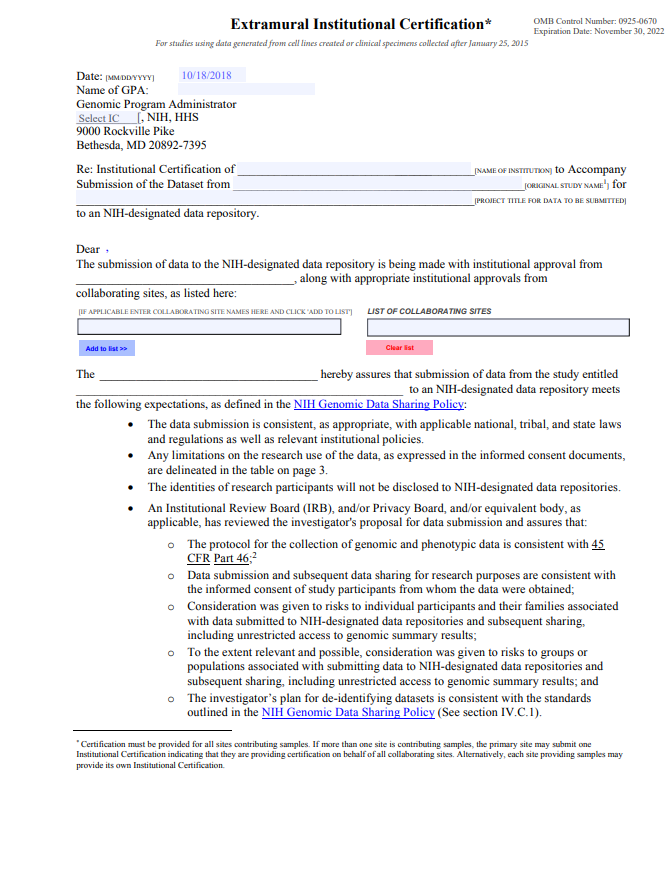 See https://sharing.nih.gov/genomic-data-sharing-policy/institutional-certifications/about-institutional-certifications
[Speaker Notes: https://sharing.nih.gov/genomic-data-sharing-policy/institutional-certifications/about-institutional-certifications]
Submitting controlled access data:Institutional Certification
The data submission is consistent, as appropriate, with applicable national, tribal, and state laws and regulations as well as relevant institutional policies;
Any limitations on the research use of the data, as expressed in the informed consent documents, are delineated;
The identities of research participants will not be disclosed to NIH-designated data repositories; and
An IRB, privacy board, and/or equivalent body, as applicable, has reviewed the investigator’s proposal for data submission and assures that:
The protocol for the collection of genomic and phenotypic data is consistent with 45 CFR Part 46 [Common Rule]
Data submission and subsequent data sharing for research purposes are consistent with the informed consent of study participants from whom the data were obtained;
Consideration was given to risks to individual participants and their families associated with data submitted to NIH-designated data repositories and subsequent sharing;
To the extent relevant and possible, consideration was given to risks to groups or populations associated with submitting data to NIH-designated data repositories and subsequent sharing; and
The investigator’s plan for de-identifying datasets is consistent with the standards outlined in this Policy (see section IV.C.1.).
Legal and Regulatory Requirements
Legal and Regulatory Requirements
Consent
Consent
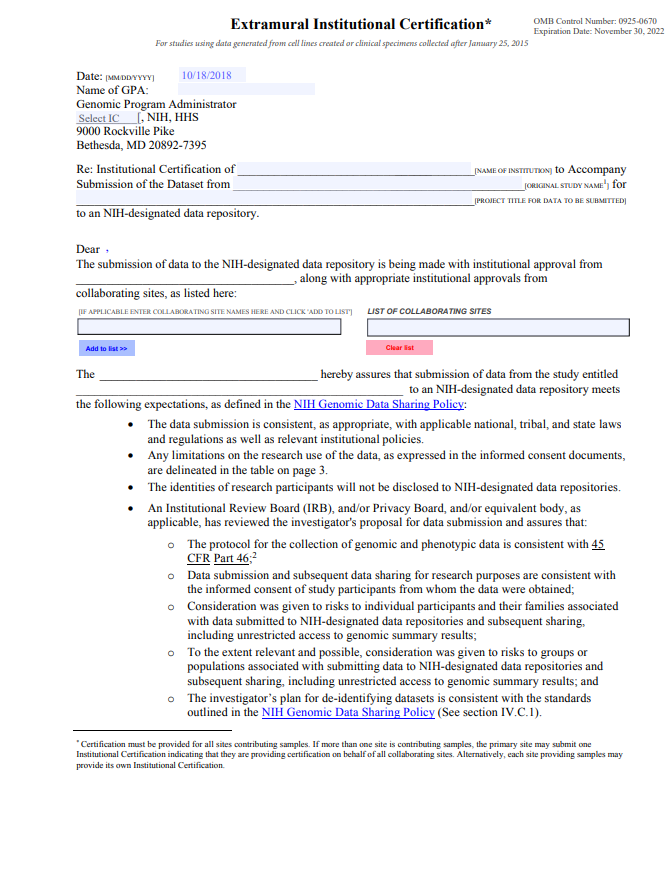 See https://sharing.nih.gov/genomic-data-sharing-policy/institutional-certifications/about-institutional-certifications
[Speaker Notes: https://sharing.nih.gov/genomic-data-sharing-policy/institutional-certifications/about-institutional-certifications]
Submitting controlled access data:Institutional Certification
The data submission is consistent, as appropriate, with applicable national, tribal, and state laws and regulations as well as relevant institutional policies;
Any limitations on the research use of the data, as expressed in the informed consent documents, are delineated;
The identities of research participants will not be disclosed to NIH-designated data repositories; and
An IRB, privacy board, and/or equivalent body, as applicable, has reviewed the investigator’s proposal for data submission and assures that:
The protocol for the collection of genomic and phenotypic data is consistent with 45 CFR Part 46 [Common Rule]
Data submission and subsequent data sharing for research purposes are consistent with the informed consent of study participants from whom the data were obtained;
Consideration was given to risks to individual participants and their families associated with data submitted to NIH-designated data repositories and subsequent sharing;
To the extent relevant and possible, consideration was given to risks to groups or populations associated with submitting data to NIH-designated data repositories and subsequent sharing; and
The investigator’s plan for de-identifying datasets is consistent with the standards outlined in this Policy (see section IV.C.1.).
Legal and Regulatory Requirements
Legal and Regulatory Requirements
Consent
Consent
Risk Assessment
Risk Assessment
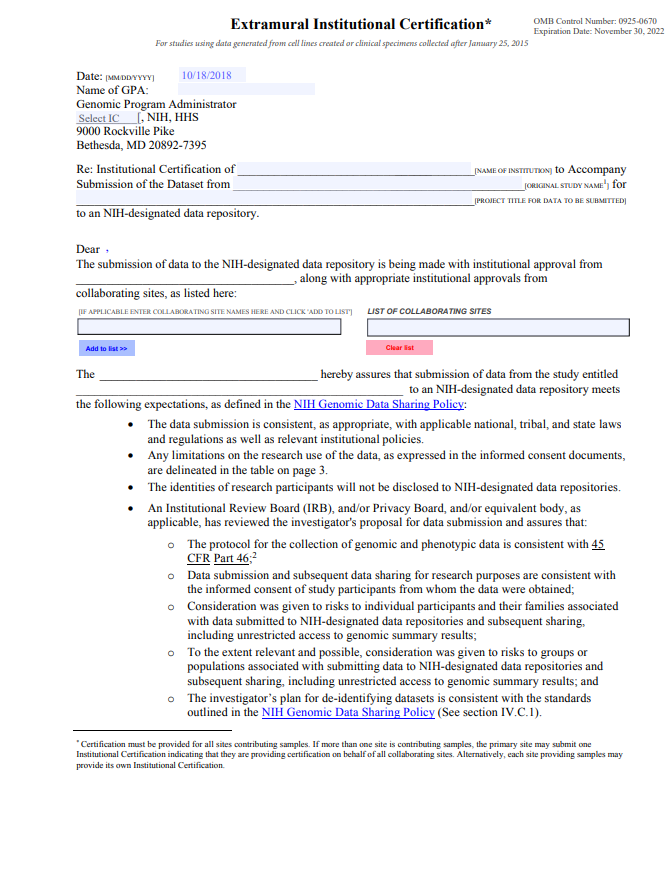 See https://sharing.nih.gov/genomic-data-sharing-policy/institutional-certifications/about-institutional-certifications
[Speaker Notes: https://sharing.nih.gov/genomic-data-sharing-policy/institutional-certifications/about-institutional-certifications]
Submitting controlled access data:Institutional Certification
The data submission is consistent, as appropriate, with applicable national, tribal, and state laws and regulations as well as relevant institutional policies;
Any limitations on the research use of the data, as expressed in the informed consent documents, are delineated;
The identities of research participants will not be disclosed to NIH-designated data repositories; and
An IRB, privacy board, and/or equivalent body, as applicable, has reviewed the investigator’s proposal for data submission and assures that:
The protocol for the collection of genomic and phenotypic data is consistent with 45 CFR Part 46 [Common Rule]
Data submission and subsequent data sharing for research purposes are consistent with the informed consent of study participants from whom the data were obtained;
Consideration was given to risks to individual participants and their families associated with data submitted to NIH-designated data repositories and subsequent sharing;
To the extent relevant and possible, consideration was given to risks to groups or populations associated with submitting data to NIH-designated data repositories and subsequent sharing; and
The investigator’s plan for de-identifying datasets is consistent with the standards outlined in this Policy (see section IV.C.1.).
Legal and Regulatory Requirements
Legal and Regulatory Requirements
Consent
Consent
De-Identification
Risk Assessment
Risk Assessment
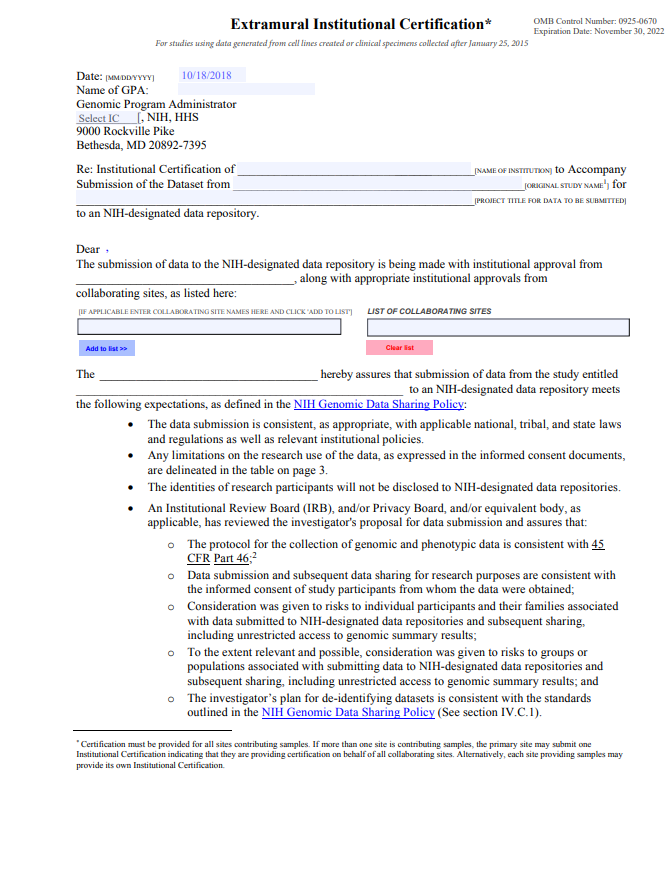 De-Identification
See https://sharing.nih.gov/genomic-data-sharing-policy/institutional-certifications/about-institutional-certifications
[Speaker Notes: https://sharing.nih.gov/genomic-data-sharing-policy/institutional-certifications/about-institutional-certifications]
Submitting controlled access data:Institutional Certification
The data submission is consistent, as appropriate, with applicable national, tribal, and state laws and regulations as well as relevant institutional policies;
Any limitations on the research use of the data, as expressed in the informed consent documents, are delineated;
The identities of research participants will not be disclosed to NIH-designated data repositories; and
An IRB, privacy board, and/or equivalent body, as applicable, has reviewed the investigator’s proposal for data submission and assures that:
The protocol for the collection of genomic and phenotypic data is consistent with 45 CFR Part 46 [Common Rule]
Data submission and subsequent data sharing for research purposes are consistent with the informed consent of study participants from whom the data were obtained;
Consideration was given to risks to individual participants and their families associated with data submitted to NIH-designated data repositories and subsequent sharing;
To the extent relevant and possible, consideration was given to risks to groups or populations associated with submitting data to NIH-designated data repositories and subsequent sharing; and
The investigator’s plan for de-identifying datasets is consistent with the standards outlined in this Policy (see section IV.C.1.).
Legal and Regulatory Requirements
Legal and Regulatory Requirements
Consent
Consent
De-Identification
Risk Assessment
Risk Assessment
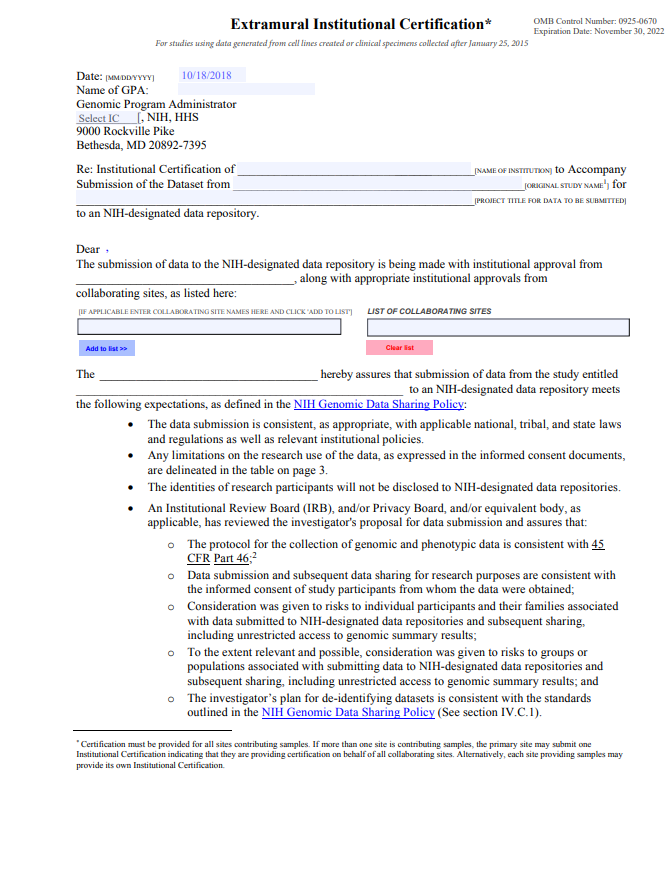 De-Identification
See https://sharing.nih.gov/genomic-data-sharing-policy/institutional-certifications/about-institutional-certifications
[Speaker Notes: https://sharing.nih.gov/genomic-data-sharing-policy/institutional-certifications/about-institutional-certifications]
How is dbGaP data De-Identified?
Responsibility of submitting investigator and institution
Assign random, unique codes
Key to other study identifiers held by the submitting institution
Two standards included in NIH GDS Policy
HHS Regulations for the Protection of Human Subjects [Common Rule]
Health Insurance Portability and Accountability Act (HIPAA) Privacy Rule

NOTE: Recently, NIH published supplemental information that includes “Best Practices for Protecting Participant Privacy When Sharing Scientific Data,” including “Apply Appropriate De-identification.”
“NIH recommends scientific data be de-identified to the greatest extent that maintains sufficient scientific utility”
“There may be privacy risks associated with sharing information that is not considered identifiable by applying the Common Rule and HIPAA standards.”
“In some cases, scientific utility may be lost if shared data are de-identified. It may consequently be justifiable in certain cases to share scientific data under the DMS Policy that meet a legal or regulatory standard for identifiability. It is generally acceptable to share identifiable data when participants provide their explicit consent to do so.”
From “Supplemental Information to the NIH Policy for Data Management and Sharing: Protecting Privacy When Sharing Human Research Participant Data” (NOT-OD-22-213) (September 21, 2022)
[Speaker Notes: Ensure that the identities of research subjects cannot be readily ascertained with the data
strip the data of identifiers 

https://grants.nih.gov/grants/guide/notice-files/NOT-OD-22-213.html]
DbGaP Checks for De-Identification
Require 2-Step de-identification for all IDs submitted in dbGaP data files
Algorithm to detect HIPAA sensitive dates
Step one: Personal Information → Remove identifiers → Create Study person ID
Step two: Study person ID → Create Subject ID submitted to dbGaP.
Submitted Subject ID should not be based on the study person ID or any personal identifiers such as subject's birth date, health record number, or name. Subject IDs may be randomly assigned or may be consecutive numbers without any identifying information. The same applies to sample IDs
QC script to look for sensitive dates (see next page)
QC scripts also report data values that look like social security numbers (e.g., "123-45-6789" or "123456789"), phone numbers (e.g., "321-456-7890" or "(301)456-7890"), zip codes (e.g., "MD 20892"), etc. 
A few cases of this kind of sensitive information have been detected by the QC scripts
Other cases like names of people are not reported by the QC scripts. 
A few cases of names of patients and providers have been detected by visual inspection
https://www.ncbi.nlm.nih.gov/gap/docs/submissionguide/#6-what-do-i-need-to-know-about-p
DbGaP algorithm to detect HIPAA sensitive dates
Two 1 or 2-digit numbers and a 2 or 4-digit number, in this order, separated by "/", "-" or ".", e.g., "3/5/1994" or "12-28-03".
One 4-digit number and two 1 or 2-digit numbers separated by "/", "-" or ".", e.g., "1994.2.13".
A 1 or 2-digit number and a 4-digit number starting with 19 or 20 separated by "/", e.g., "10/1994" (but not "10.1994").
A 1 or 2-digit number followed by a "/" and a 2-digit number starting with 0, e.g., "3/04" (but not "3/94").
A month name or abbreviation and a 1, 2, or 4-digit number, in either order, separated by some non-letter, non-number characters or not separated, e.g., "JAN '93", "FEB64", "May 3rd" (but not "May be 14").
A 6-digit number is considered to be potential date value if its first four digits make a valid date in mmdd format (i.e., first two digits read as month and second two as day of the month). For example, 112876 is considered to be a potential date value since 1128 is a valid date (Nov. 28) in mmdd format; 231208 or 113198 is not a potential date since 23/12 or 11/31 is not a valid date in month/day format. If all of the values, or first 10 values, of a variable are 6-digit potential dates, this variable together with it potential date values will be reported by the scripts.
An 8-digit number is considered to be a potential date value if it makes a valid date in the 20th or 21st century in either mmddyyyy or yyyymmdd format. For example, "19940822" is considered to be a potential date since it can be read as 1994/08/22 (Aug. 22, 1994). "10312005" is a potential date value since it can be read as 10/31/2005 (Oct. 31, 2005). "19080230" is not considered to be a potential date since neither 1908/02/30 nor 19/08/0230 is a valid date in the 20th or 21st century. If all of the values or the first 10 values of a variable are 8-digit numbers of potential date values, the variable will be reported as containing potential HIPAA violations.
https://www.ncbi.nlm.nih.gov/gap/docs/submissionguide/#hipaagloss
Requesting controlled access data
Investigator Requests Access with Institutional Sign-Off
NIH Data Access Committee (DAC) Reviews Request
DACs are typically based on NIH institute, but some are programmatic (e.g. Kids First DAC)
All dbGaP datasets are assigned to one NIH DAC; access request may include multiple datasets, so are reviewed by multiple DACs
DAC reviews for 
PI and institutional credentials
Research consistent with the data use limitations
DAC does not review for scientific merit
Uses eRA Commons Interface
See https://www.ncbi.nlm.nih.gov/books/NBK570242/#DAreq_ControlledAcc.how_can_i_find_so_an
[Speaker Notes: https://www.ncbi.nlm.nih.gov/books/NBK570242/#DAreq_ControlledAcc.how_can_i_find_so_an]
Terms for Approved Access: dbGaP Data Use Certification (DUC) Agreement (2019 version)
1. Research Use
2. Requestor and Approved User Responsibilities
3. Public Posting of Approved Users’ Research Use Statement
4. Non-Identification
5. Certificate of Confidentiality
6. Non-Transferability
7. Data Security and Unauthorized Data Release
8. Policy Compliance Violations
9. Intellectual Property
10. Dissemination of Research Findings and Acknowledgment of Controlled-Access Datasets Subject to the NIH GDS Policy
11. Research Use Reporting
12. Non-Endorsement, Indemnification
13. Termination and Data Destruction
Terms for Approved Access: dbGaP Data Use Certification (DUC) Agreement
Data will only be used for project described in approved Research Use Statement (RUS); new data use will require submission of a new request
Use of cloud computing must be specifically requested 
Collaborators at external sites must submit their own data access requests
Approval of access is granted for one (1) year, with the option to renew or close out the project
1. Research Use
2. Requestor and Approved User Responsibilities
3. Public Posting of Approved Users’ Research Use Statement
4. Non-Identification
5. Certificate of Confidentiality
6. Non-Transferability
7. Data Security and Unauthorized Data Release
8. Policy Compliance Violations
9. Intellectual Property
10. Dissemination of Research Findings and Acknowledgment of Controlled-Access Datasets Subject to the NIH GDS Policy
11. Research Use Reporting
12. Non-Endorsement, Indemnification
13. Termination and Data Destruction
Terms for Approved Access: dbGaP Data Use Certification (DUC) Agreement
1. Research Use
2. Requestor and Approved User Responsibilities
3. Public Posting of Approved Users’ Research Use Statement
4. Non-Identification
5. Certificate of Confidentiality
6. Non-Transferability
7. Data Security and Unauthorized Data Release
8. Policy Compliance Violations
9. Intellectual Property
10. Dissemination of Research Findings and Acknowledgment of Controlled-Access Datasets Subject to the NIH GDS Policy
11. Research Use Reporting
12. Non-Endorsement, Indemnification
13. Termination and Data Destruction
Institution accepts responsibilities outlined for itself and for investigators
Terms for Approved Access: dbGaP Data Use Certification (DUC) Agreement
1. Research Use
2. Requestor and Approved User Responsibilities
3. Public Posting of Approved Users’ Research Use Statement
4. Non-Identification
5. Certificate of Confidentiality
6. Non-Transferability
7. Data Security and Unauthorized Data Release
8. Policy Compliance Violations
9. Intellectual Property
10. Dissemination of Research Findings and Acknowledgment of Controlled-Access Datasets Subject to the NIH GDS Policy
11. Research Use Reporting
12. Non-Endorsement, Indemnification
13. Termination and Data Destruction
Approved investigators and their institutions will be listed on the dbGaP public study page for the dataset they are accessing, along with research use statement and non-technical summary
Terms for Approved Access: dbGaP Data Use Certification (DUC) Agreement
1. Research Use
2. Requestor and Approved User Responsibilities
3. Public Posting of Approved Users’ Research Use Statement
4. Non-Identification
5. Certificate of Confidentiality
6. Non-Transferability
7. Data Security and Unauthorized Data Release
8. Policy Compliance Violations
9. Intellectual Property
10. Dissemination of Research Findings and Acknowledgment of Controlled-Access Datasets Subject to the NIH GDS Policy
11. Research Use Reporting
12. Non-Endorsement, Indemnification
13. Termination and Data Destruction
Investigators and institutions agree not to attempt to identify or contact individuals whose data/samples were used in dataset, or to generate information that would allow for identification
Exception: Have IRB approved research which includes contacting individuals
[Speaker Notes: https://sharing.nih.gov/sites/default/files/flmngr/Data Use Certification Agreement.pdf]
Terms for Approved Access: dbGaP Data Use Certification (DUC) Agreement
1. Research Use
2. Requestor and Approved User Responsibilities
3. Public Posting of Approved Users’ Research Use Statement
4. Non-Identification
5. Certificate of Confidentiality
6. Non-Transferability
7. Data Security and Unauthorized Data Release
8. Policy Compliance Violations
9. Intellectual Property
10. Dissemination of Research Findings and Acknowledgment of Controlled-Access Datasets Subject to the NIH GDS Policy
11. Research Use Reporting
12. Non-Endorsement, Indemnification
13. Termination and Data Destruction
Effective 2017, a Certificate of Confidentiality has been issued to dbGaP; approved users must also abide by Certificate of Confidentiality
Terms for Approved Access: dbGaP Data Use Certification (DUC) Agreement
1. Research Use
2. Requestor and Approved User Responsibilities
3. Public Posting of Approved Users’ Research Use Statement
4. Non-Identification
5. Certificate of Confidentiality
6. Non-Transferability
7. Data Security and Unauthorized Data Release
8. Policy Compliance Violations
9. Intellectual Property
10. Dissemination of Research Findings and Acknowledgment of Controlled-Access Datasets Subject to the NIH GDS Policy
11. Research Use Reporting
12. Non-Endorsement, Indemnification
13. Termination and Data Destruction
Investigators and institutions will not distribute dbGaP datasets, or data derived from dbGaP datasets
Collaborative groups in which all investigators have dbGaP approval (research use and dataset) can securely transfer amongst themselves
Investigators moving to new institutions must close out their current approved request
Terms for Approved Access: dbGaP Data Use Certification (DUC) Agreement
1. Research Use
2. Requestor and Approved User Responsibilities
3. Public Posting of Approved Users’ Research Use Statement
4. Non-Identification
5. Certificate of Confidentiality
6. Non-Transferability
7. Data Security and Unauthorized Data Release
8. Policy Compliance Violations
9. Intellectual Property
10. Dissemination of Research Findings and Acknowledgment of Controlled-Access Datasets Subject to the NIH GDS Policy
11. Research Use Reporting
12. Non-Endorsement, Indemnification
13. Termination and Data Destruction
Investigator and institution (including IT Director) will abide by NIH Security Best Practices
Investigator and institution will notify the relevant NIH DACs of any unauthorized data sharing, data security breaches, or inadvertent data releases within 24 hours when incident is identified; a detailed report will be provided within 3 business days, along with documentation
Terms for Approved Access: dbGaP Data Use Certification (DUC) Agreement
NIH may revoke or suspect access to all datasets if investigator is found to violate the DUC or the Genomic Data User Code of Conduct
1. Research Use
2. Requestor and Approved User Responsibilities
3. Public Posting of Approved Users’ Research Use Statement
4. Non-Identification
5. Certificate of Confidentiality
6. Non-Transferability
7. Data Security and Unauthorized Data Release
8. Policy Compliance Violations
9. Intellectual Property
10. Dissemination of Research Findings and Acknowledgment of Controlled-Access Datasets Subject to the NIH GDS Policy
11. Research Use Reporting
12. Non-Endorsement, Indemnification
13. Termination and Data Destruction
Terms for Approved Access: dbGaP Data Use Certification (DUC) Agreement
NIH urges investigators and institutions to avoid making IP claims derived directly from the dbGaP dataset
NIH encourages data use consistent with he NIH Best Practices for Licensing of Genomic Interventions, and the NIH Research Tools Policy
1. Research Use
2. Requestor and Approved User Responsibilities
3. Public Posting of Approved Users’ Research Use Statement
4. Non-Identification
5. Certificate of Confidentiality
6. Non-Transferability
7. Data Security and Unauthorized Data Release
8. Policy Compliance Violations
9. Intellectual Property
10. Dissemination of Research Findings and Acknowledgment of Controlled-Access Datasets Subject to the NIH GDS Policy
11. Research Use Reporting
12. Non-Endorsement, Indemnification
13. Termination and Data Destruction
Terms for Approved Access: dbGaP Data Use Certification (DUC) Agreement
1. Research Use
2. Requestor and Approved User Responsibilities
3. Public Posting of Approved Users’ Research Use Statement
4. Non-Identification
5. Certificate of Confidentiality
6. Non-Transferability
7. Data Security and Unauthorized Data Release
8. Policy Compliance Violations
9. Intellectual Property
10. Dissemination of Research Findings and Acknowledgment of Controlled-Access Datasets Subject to the NIH GDS Policy
11. Research Use Reporting
12. Non-Endorsement, Indemnification
13. Termination and Data Destruction
Investigators should acknowledge the data submitters, the funders, and dbGaP in their presentations, disclosures, and publications resulting from use of the dbGaP dataset
Terms for Approved Access: dbGaP Data Use Certification (DUC) Agreement
1. Research Use
2. Requestor and Approved User Responsibilities
3. Public Posting of Approved Users’ Research Use Statement
4. Non-Identification
5. Certificate of Confidentiality
6. Non-Transferability
7. Data Security and Unauthorized Data Release
8. Policy Compliance Violations
9. Intellectual Property
10. Dissemination of Research Findings and Acknowledgment of Controlled-Access Datasets Subject to the NIH GDS Policy
11. Research Use Reporting
12. Non-Endorsement, Indemnification
13. Termination and Data Destruction
Investigators should provide an annual progress report as part of their renewal or close-out; this should include how the data was used and any publications
Terms for Approved Access: dbGaP Data Use Certification (DUC) Agreement
1. Research Use
2. Requestor and Approved User Responsibilities
3. Public Posting of Approved Users’ Research Use Statement
4. Non-Identification
5. Certificate of Confidentiality
6. Non-Transferability
7. Data Security and Unauthorized Data Release
8. Policy Compliance Violations
9. Intellectual Property
10. Dissemination of Research Findings and Acknowledgment of Controlled-Access Datasets Subject to the NIH GDS Policy
11. Research Use Reporting
12. Non-Endorsement, Indemnification
13. Termination and Data Destruction
NIH and submitting investigators don’t/can’t warrant the results obtained by using dbGaP data
Terms for Approved Access: dbGaP Data Use Certification (DUC) Agreement
1. Research Use
2. Requestor and Approved User Responsibilities
3. Public Posting of Approved Users’ Research Use Statement
4. Non-Identification
5. Certificate of Confidentiality
6. Non-Transferability
7. Data Security and Unauthorized Data Release
8. Policy Compliance Violations
9. Intellectual Property
10. Dissemination of Research Findings and Acknowledgment of Controlled-Access Datasets Subject to the NIH GDS Policy
11. Research Use Reporting
12. Non-Endorsement, Indemnification
13. Termination and Data Destruction
Once the project is closed out, investigators and institution agree to destroy all copies and versions (including derived data) of the dbGaP dataset
Other dbGaP Terms of Access
Investigator Responsibility
Institutional Responsibility
[Speaker Notes: https://sharing.nih.gov/sites/default/files/flmngr/Genomic_Data_User_Code_of_Conduct.pdf
https://sharing.nih.gov/sites/default/files/flmngr/NIH_Best_Practices_for_Controlled-Access_Data_Subject_to_the_NIH_GDS_Policy.pdf]
Other dbGaP Terms of Access
Investigator Responsibility
Institutional Responsibility
Re-iterates important points from the Data Use Certification as they apply to investigators
“Under the GDS Policy, the recipient institution is ultimately responsible for maintaining the confidentiality, integrity and availability of the data to which it is entrusted by the NIH”

Outline of NIH’s expectations for the management and protection of NIH controlled access data transferred to and maintained by institutions, whether in institutional data storage systems or in cloud computing systems; more technical than other documents
[Speaker Notes: https://sharing.nih.gov/sites/default/files/flmngr/Genomic_Data_User_Code_of_Conduct.pdf
https://sharing.nih.gov/sites/default/files/flmngr/NIH_Best_Practices_for_Controlled-Access_Data_Subject_to_the_NIH_GDS_Policy.pdf]
Resources
https://sharing.nih.gov/
Accessing Data
Genomic Data Sharing Policy
Data Management and Sharing Policy
Reach out NCI program officials – There may be program specific answers
Questions to be answered
How is “controlled access” defined?
What level of data is shared?
What methods/standards are used to de-identify the data?
What is the dbGaP process of sharing genomic data through controlled access?
How are data users and their projects vetted?
How does dbGaP ensure protection of the data, etc.?
Does the DUA with data users allow further sharing of data acquired through DbGaP?